Фрейм как способ моделирования временной и пространственной растяжимости
Лекция
В когнитивной лингвистике существует представление о том, что явления действительности рефлексируются в сознании человека в форме концептов и объективируются в коммуникации номинативными средствами языка [Болдырев, 2014; Карасик, 2002; Милованова, 2007; Шамне, 2009; Maienborn, 1988; Miller, Johnson-Laird, 1976 и др.].
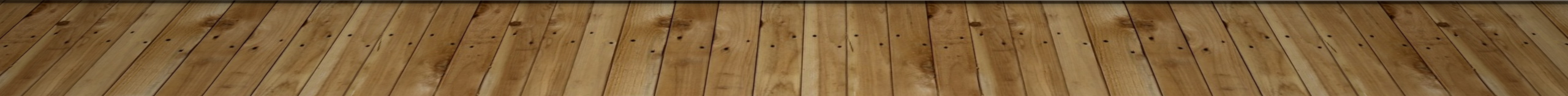 Исследования, проводимые в области фреймовой семантики, могут быть рассмотрены как попытка объяснения и выяснения причин, по которым определенное языковое сообщество создало категорию, номинируемую данным словом, и выяснения значения этого слова посредством выявления и описания этих причин (учитывая при этом значение данного слова).
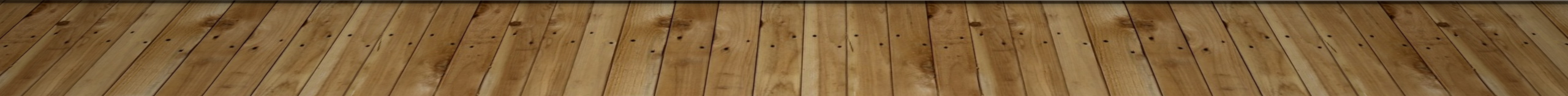 В лингвистический обиход термин «фрейм» ввел М. Минский, основной целью которого было представление в системах искусственного интеллекта структуры данных стереотипных ситуаций [Минский, 1979]. Позднее термин «фрейм» был адаптирован для лингвистических целей Ч. Филлмором, который разработал фреймовую семантику — новый подход, представляющий универсальную систему репрезентации значений слов, предложений и текстов.
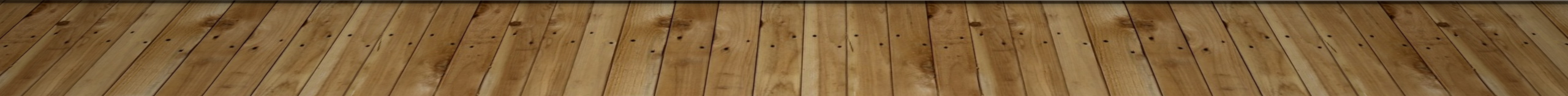 Фреймовая семантика, предложенная Ч. Филлмором в качестве лингвистической концепции, рассматривалась автором как программа исследований, позволяющая дать характеристику принципам создания новых слов, предложений, введения новых значений и объединение значений элементов в целое [Филлмор, 1953, С. 111]. В исследованиях Ч. Филлмора происходит расширение термина «фрейм» от чисто лингвистического до когнитивного толкования. Фрейм рассматривается как система понятий, соотнесенных таким способом, что для осмысления отдельно взятого понятия необходимо осмыслить всю структуру, составной частью которой является это понятие.
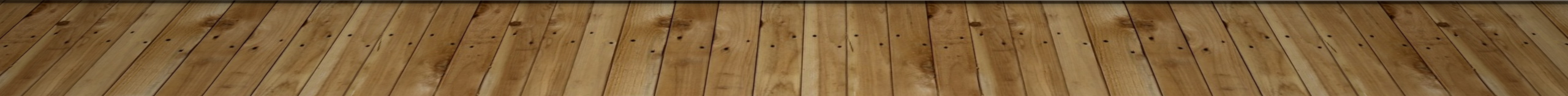 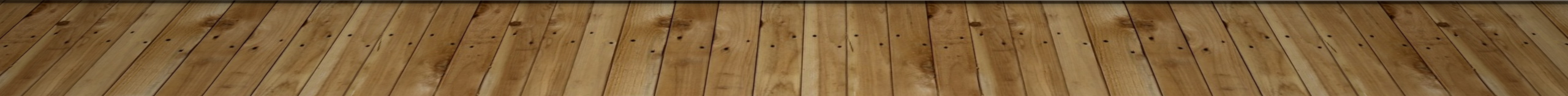 Наиболее универсальным методом когнитивного анализа является фреймовый подход, позволяющий провести полный и объективный анализ отдельных лексем. Фрейм не во всех случаях «привязан» непосредственно к лексике, он может содержать всю релевантную информацию для отдельно взятого слова, включая при этом и экстралингвистические данные [Баранов, 2004].
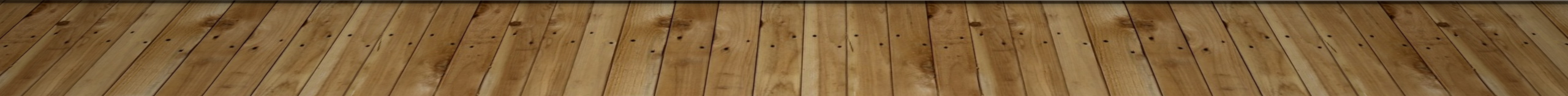 Фрейм рассматривается как универсальная категория, объединяющая различные знания человека и его опыт, характеризующаяся максимальной энциклопедичностью и формализованностью. Фрейм – это многоаспектный когнитивный феномен, связанный с процессами репрезентации и хранения информации, категоризации и речепорождения. Подобная многоаспектность данного феномена объясняет наличие в языкознании многочисленных трактовок фрейма [Кубрякова, 1996, с. 187].
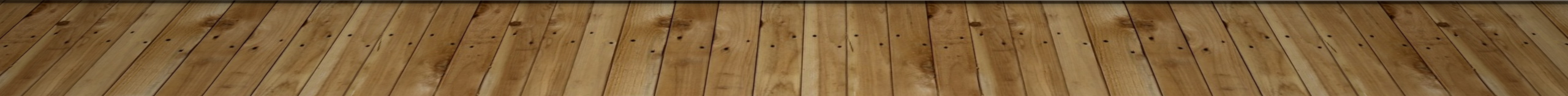 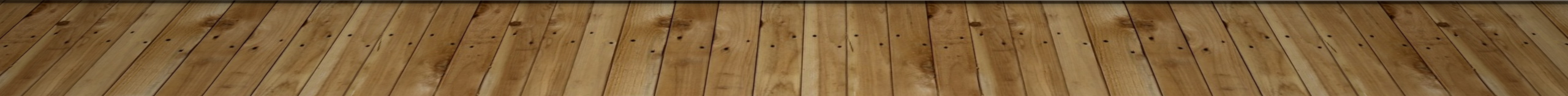 Растяжимые понятия времени и пространства имеют сложный и неоднородный план содержания, в связи с этим представляется перспективным использование фреймового подхода при их изучении, поскольку он позволяет дать более глубокий анализ рассматриваемых категорий, в большей степени выявить закономерности их языковой репрезентации, определить национально-культурную специфику их восприятия представителями неблизкородственных лингвокультур.
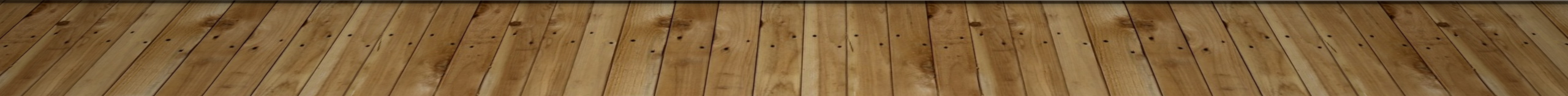 Специфика самого феномена растяжимость позволяет выделить в структуре фрейма два ключевых субфрейма: «растяжимость времени» и «растяжимость пространства», которые, в свою очередь, включают ряд слотов, подслотов и терминалов.
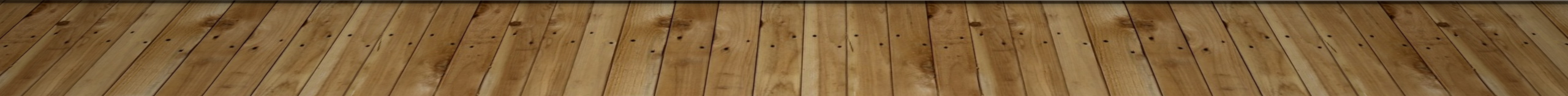 Лингвокультурные признаки рассматриваются как отличительные свойства растяжимости, квалифицирующие существующие в определенной культуре представления об этом феномене, нашедшие отражение в семантике языковых единиц. В качестве непосредственных репрезентантов данных лингвокультурных признаков выступают квалификаторы. Релевантным лингвокультурным признаком для всех установленных подслотов является признак характер протяженности, поскольку он находит отражение в семантике всех ядерных языковых единиц, номинирующих терминалы, и наиболее полно раскрывает понятие растяжимости.
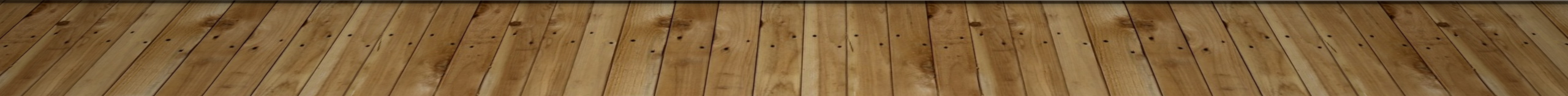 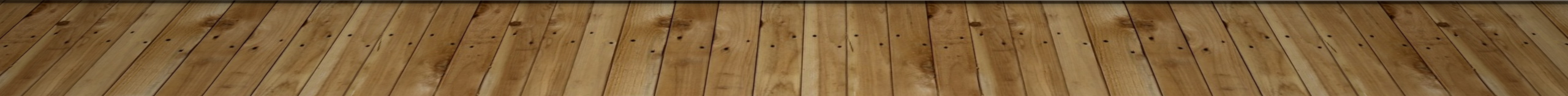